Team name Recovery Plan
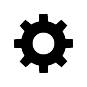 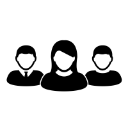 Learning
Project  Team
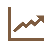 Current Plan and Change Ideas
Trajectories
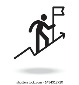 Challenges and Risk
Triage (Stage 1)
Diagnostic Clinic (Stage 2) Start of Diagnosis
Diagnostic Clinic (Stage 3) End of Diagnosis
Post-diagnostic (Stage 4)
Pathway
Demand
Capacity
Mismatch
Consultant Psychiatrist
Clinical Psychologist
Capacity Breakdown
Clinical Support Worker
Lead Nurse
Senior OT